Bài 26: Những người bạn hàng xóm
Lớp: 2A5
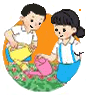 Hoạt động giáo dục theo chủ đề
1. Tìm hiểu những người có hoàn cảnh khó khăn
- Xem  VIDEO Tặng quà cho HS mồ côi, Gia đình có hoàn cảnh khó khăn do dịch covid 19.
+ Hãy kể lại một vài hoàn cảnh khó khăn mà em biết?
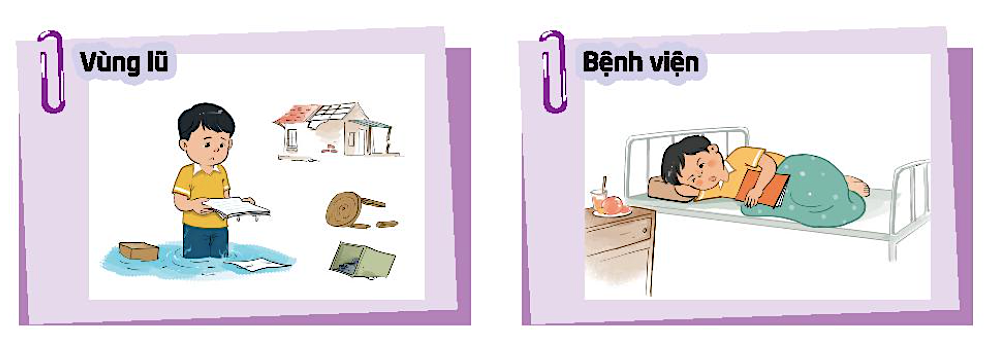 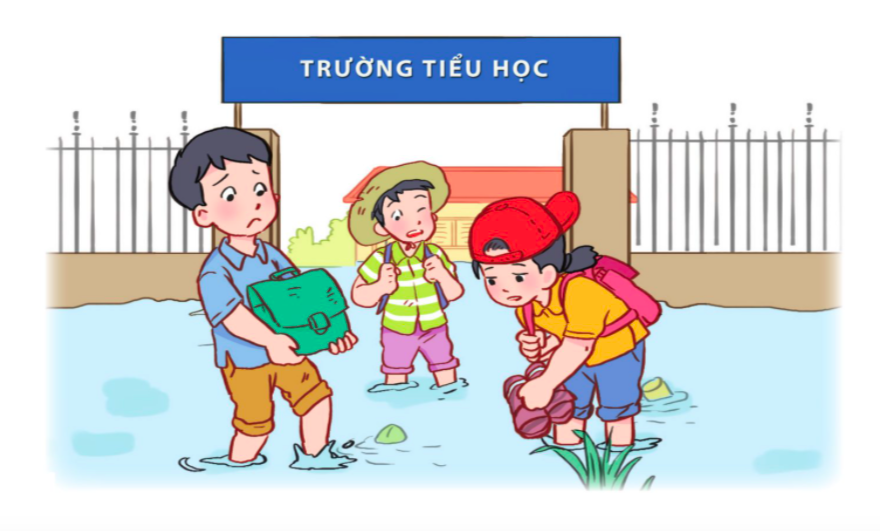 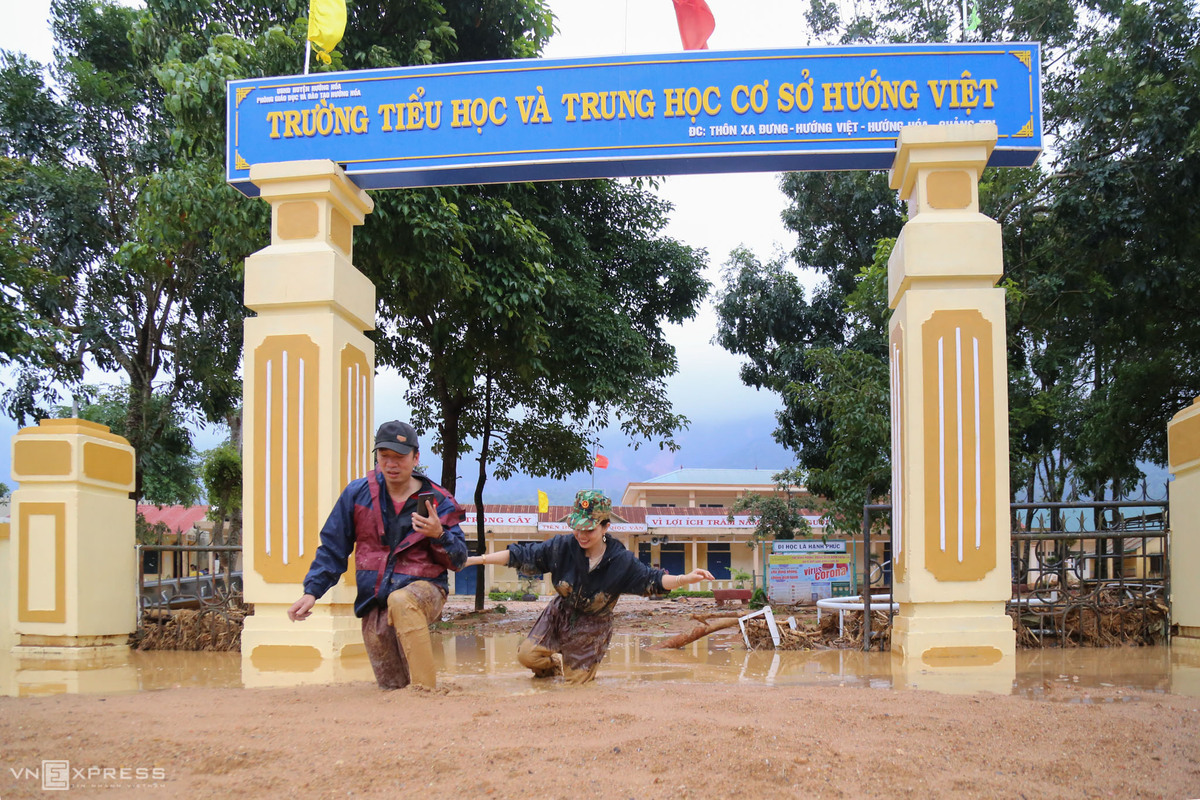 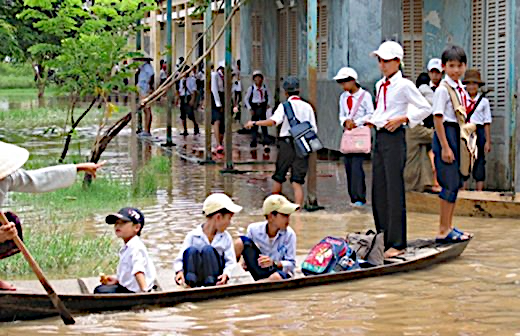 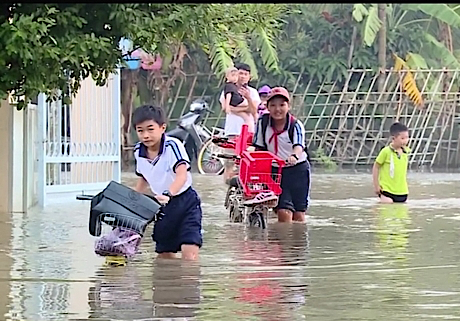 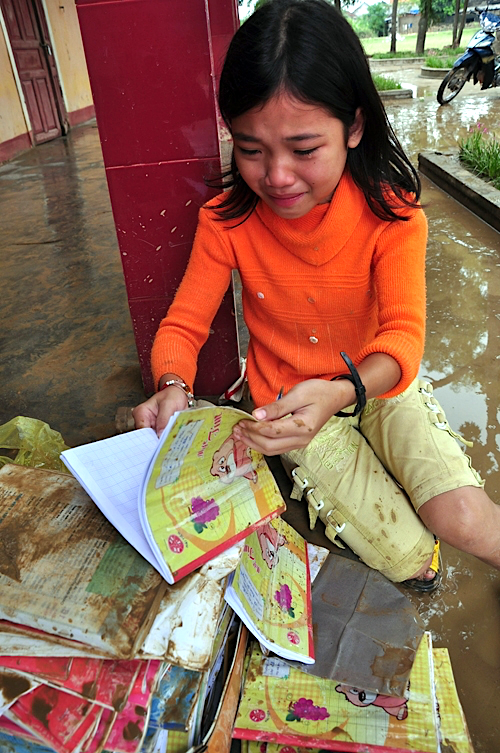 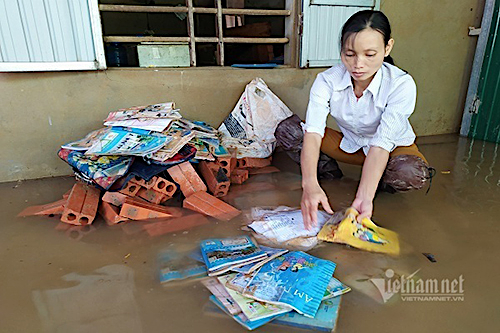 Em có cảm nhận gì khi nhìn thấy những hình ảnh này?
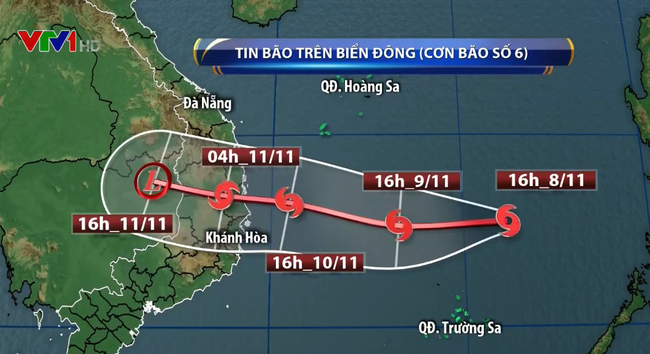 Tháng 7, 8 là trọng điểm của mùa mưa bão.
8
8
8
8
8
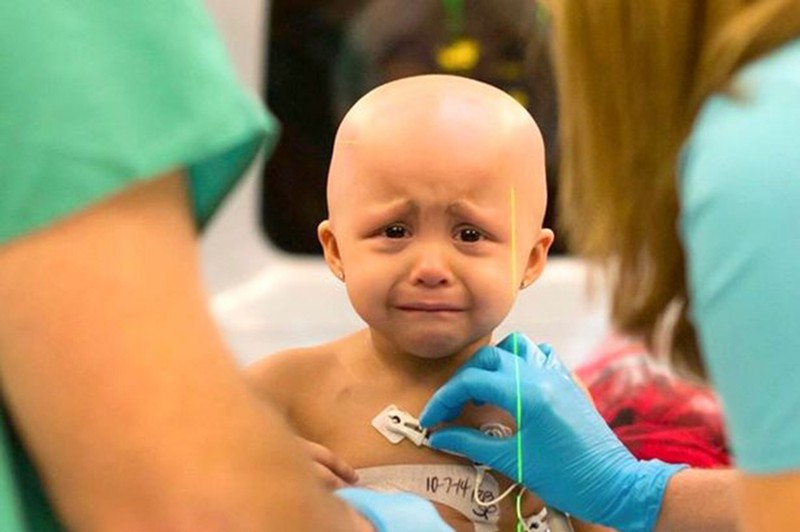 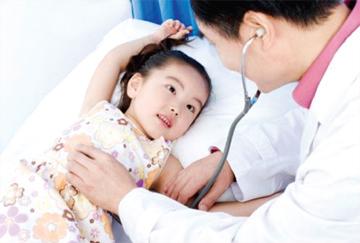 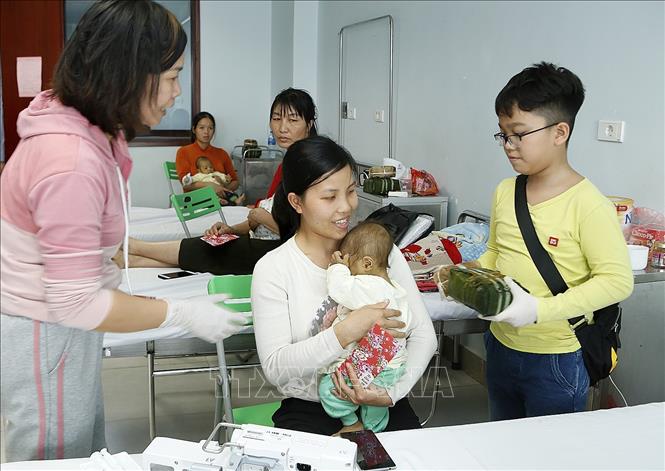 2. Kể về những người có hoàn cảnh khó khăn khác mà em biết.
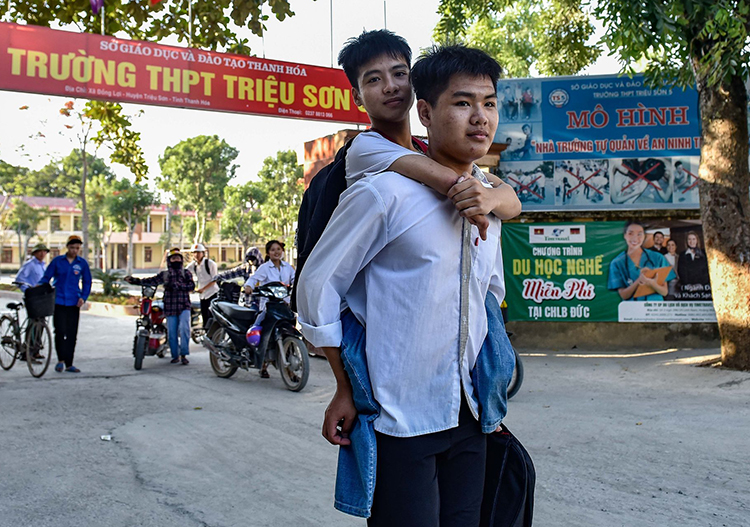 10 NĂM CÕNG BẠN ĐẾN TRƯỜNG CỦA ĐÔI BẠN NGUYỄN TẤT MINH VÀ NGÔ MINH HIẾU
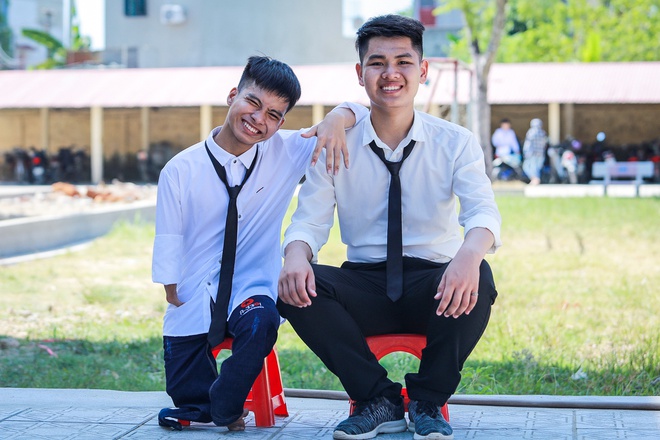 2. Tham gia xây dựng kế hoạch “Tôi luôn bên bạn”
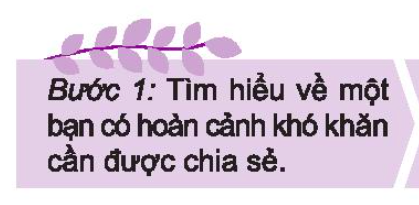 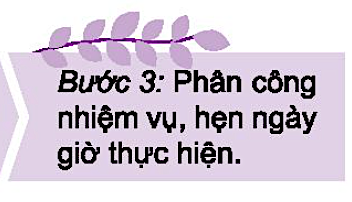 Bước 3: Hẹn ngày giờ thực hiện.
Bước 2: Thảo luận những cách có thể giúp đỡ bạn
Bước 1: Tìm hiểu về một bạn có hoàn cảnh khó khăn cần được chia sẻ.
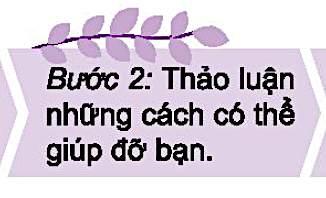 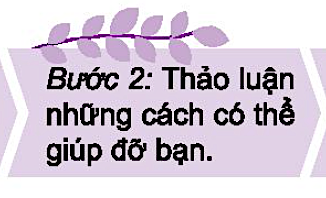 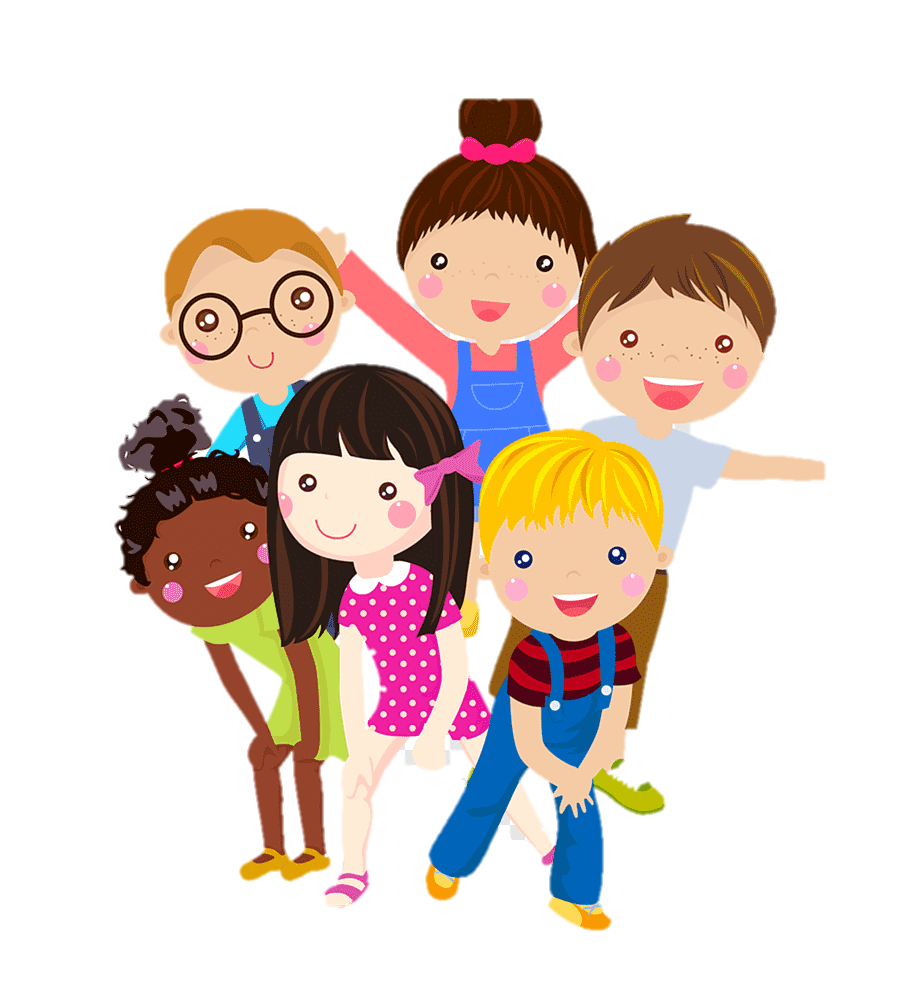 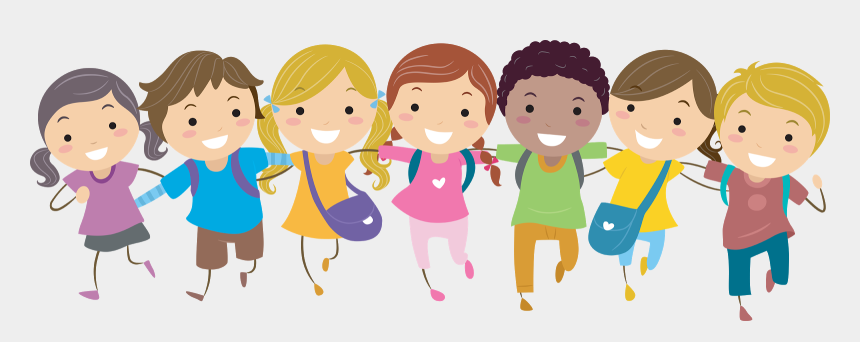 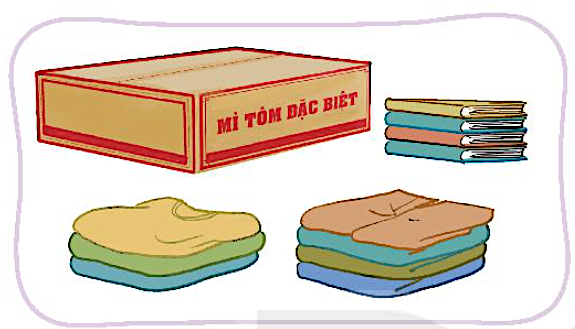 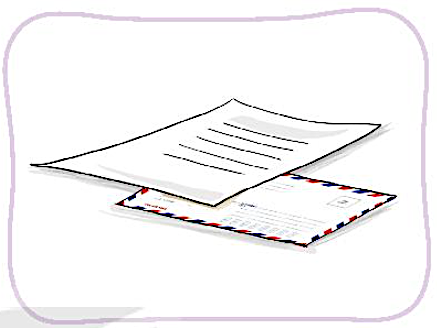 Chuẩn bị quà tặng bạn
Viết lời động viên, thăm hỏi bạn
Hoạt động sau giờ học
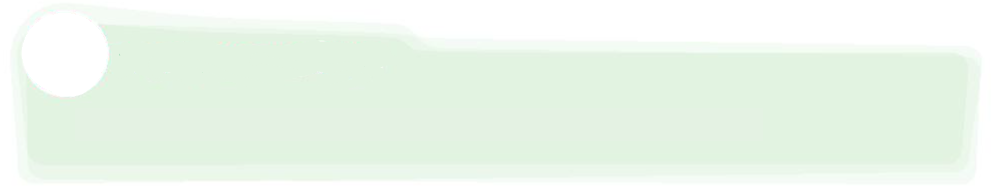 Thực hiện công việc, kế hoạch đã lập.
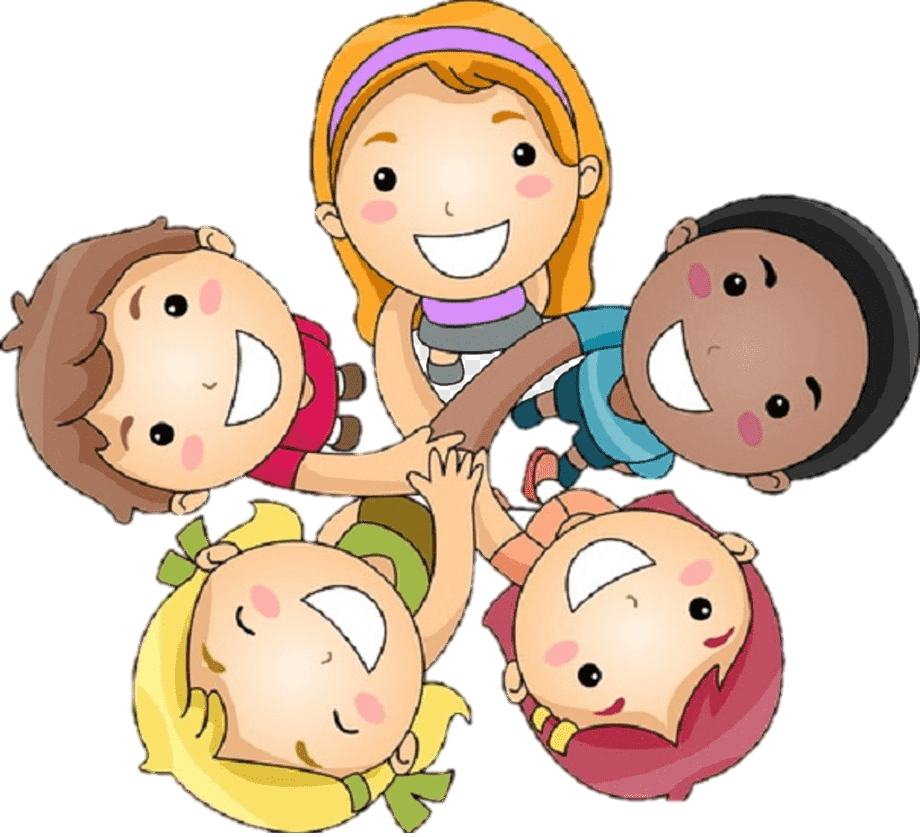 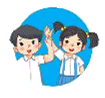 Sinh hoạt lớp
Thực hiện kế hoạch ”Tôi luôn bên bạn!”
- Các tổ và cá nhân góp quà đã chuẩn bị.
Sắp xếp đóng gói các món quà.
Ghi tên và địa chỉ của bạn mà lớp, tổ em muốn gửi tặng.
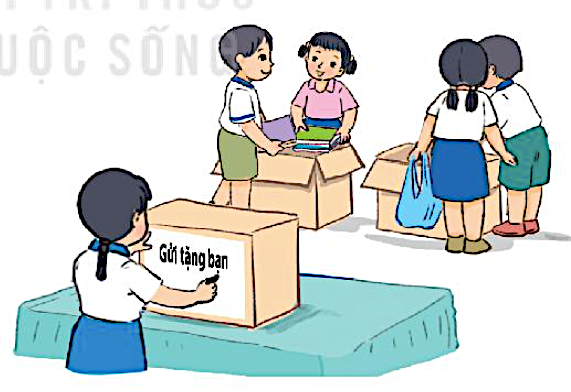 Hoạt động sau giờ học
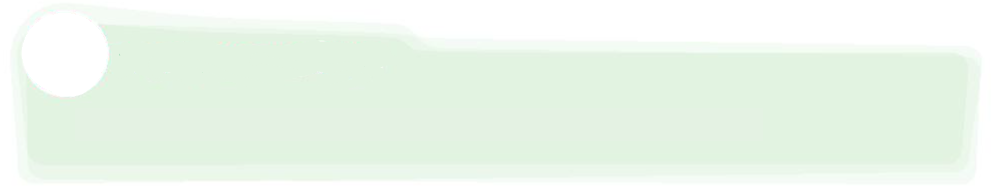 Tiếp tục thực hiện những việc làm để chia sẻ với những người có hoàn cảnh khó khăn theo khả năng của mình.
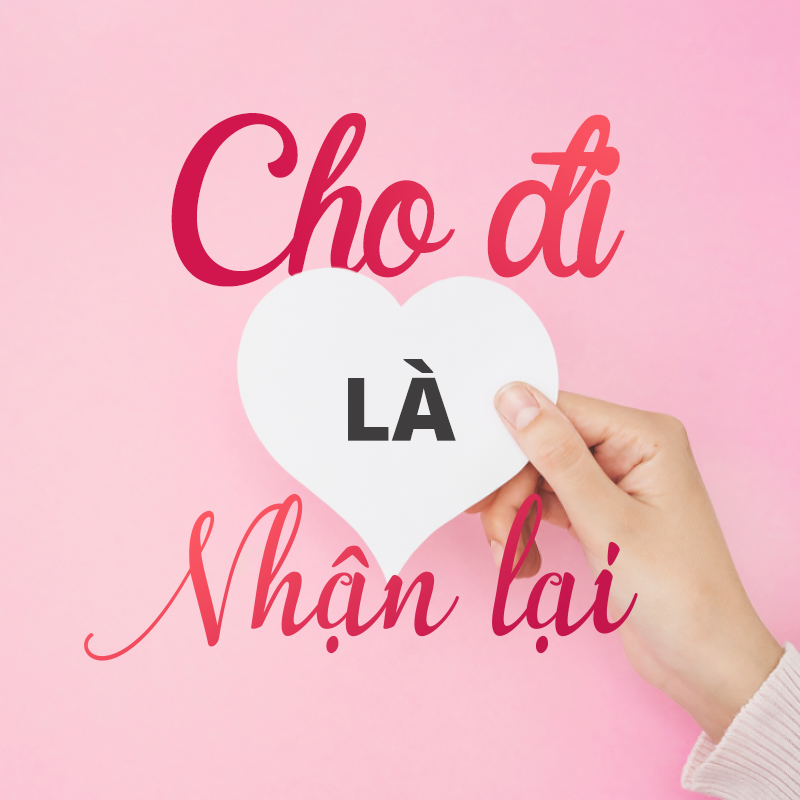